SoDiMa Social Dialogue for the Future of Manufacturing
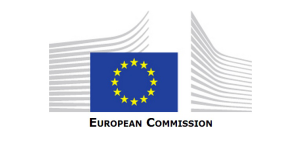 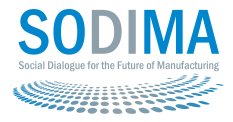 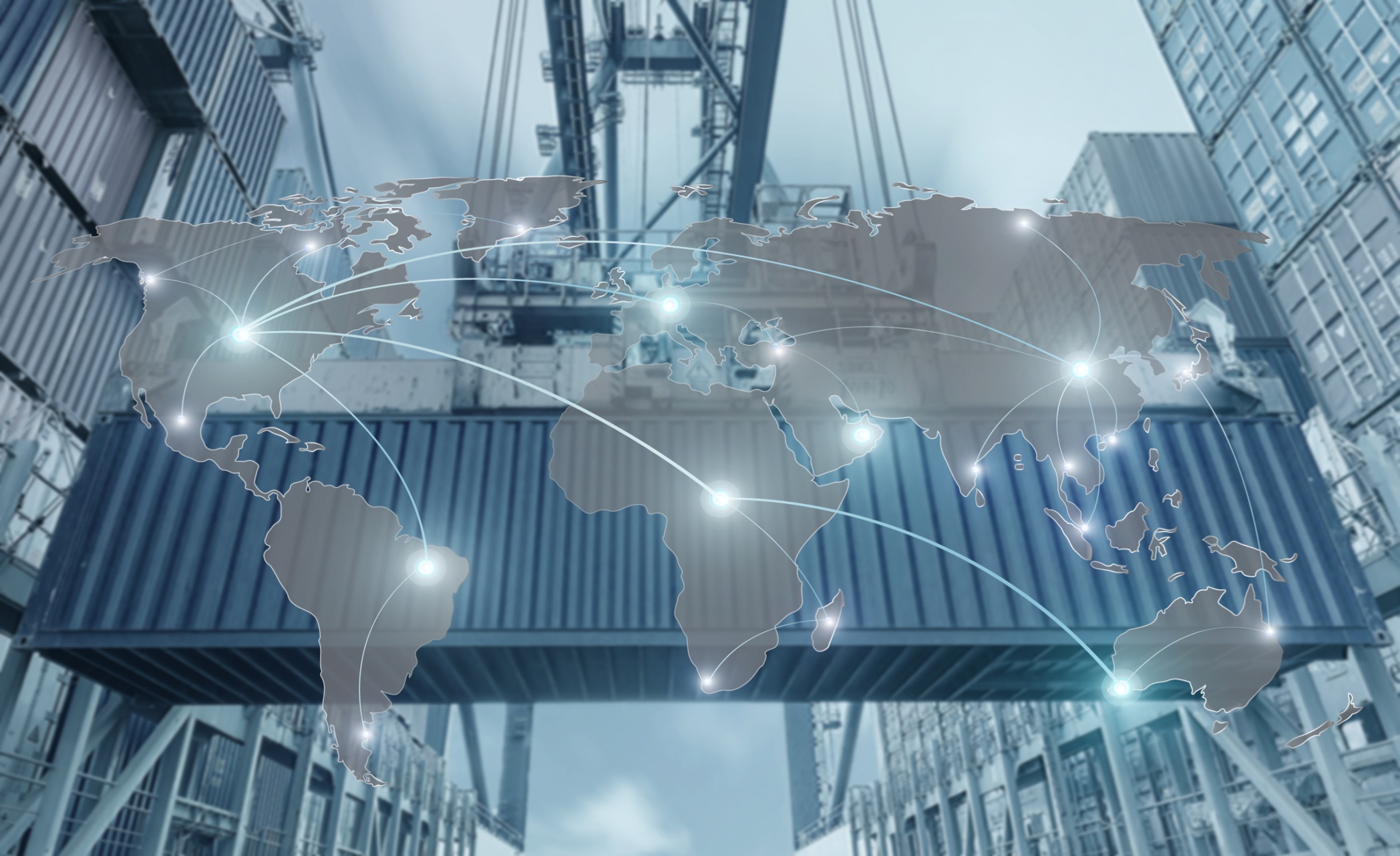 AUDITION
The auditions aims to:

involve personalities from the economic, entrepreneurial, political, academic (public and private), educational and institutional worlds who deal with the theme of Industry 4.0 in their national and local professional and / or institutional activities, but always relative to their country. 

The idea is to invite these personalities to Brussels to recount the point of view they gained on the subject of skills and competences of work.
SURVEY
The survey aims to investigate:
 
the impacts already underway on the organization of work and skills in companies that have made investments to digitize manufacturing production in the mechanical sector;
the impacts expected in the next five years by companies wishing to make investments to digitalize manufacturing production in the mechanical sector;
effects on industrial relations and social dialogue at company and regional level.

The partners will identify the main stakeholders in the individual countries they belong to, choosing them among companies, business associations, trade unions, schools and universities, training institutions.
STAKEHOLDERS
In order to choose stakeholders, we suggest to:

invite personalities from the business and trade union world, both at national and territorial level, 
Invite personalities who may be interested in the topic and in the Committee’s activities.
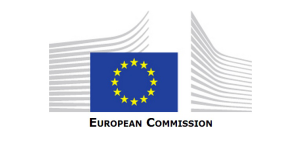 Thank you for your attention!
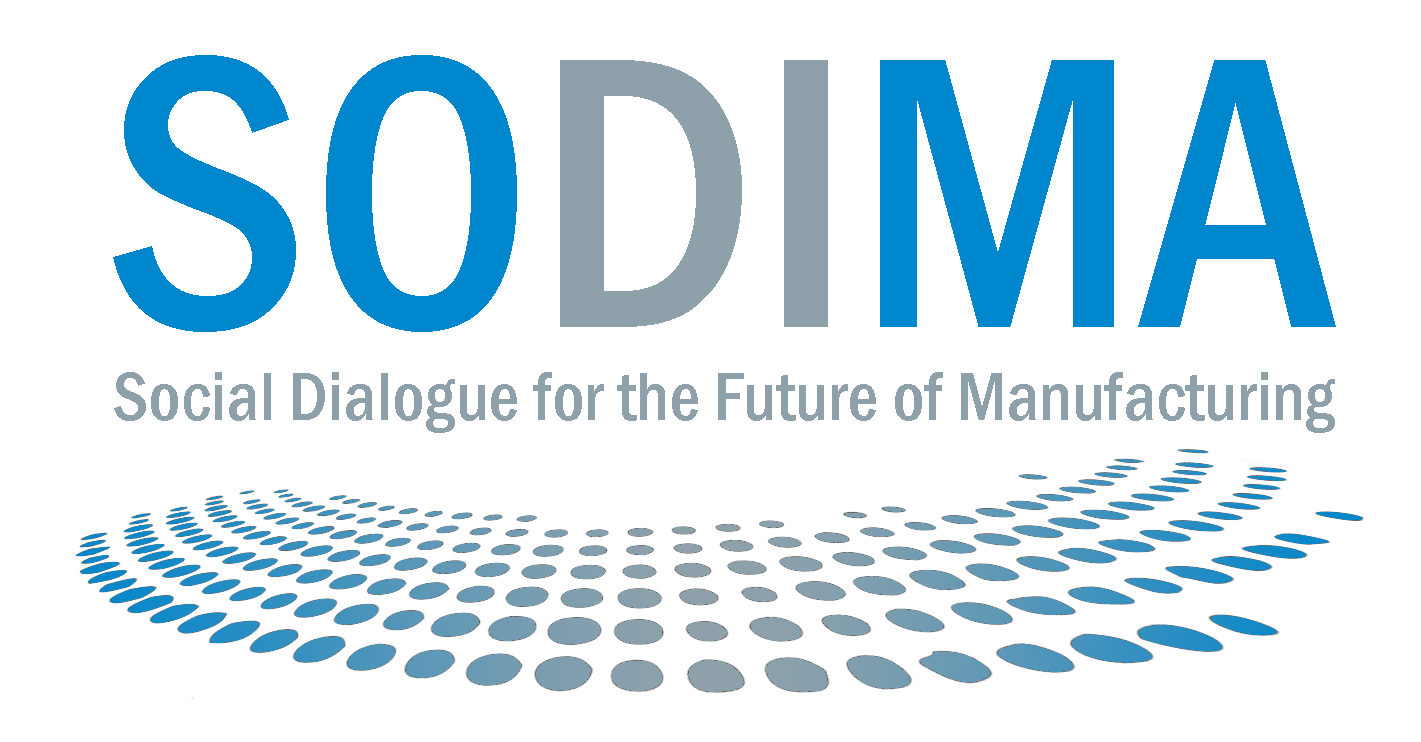